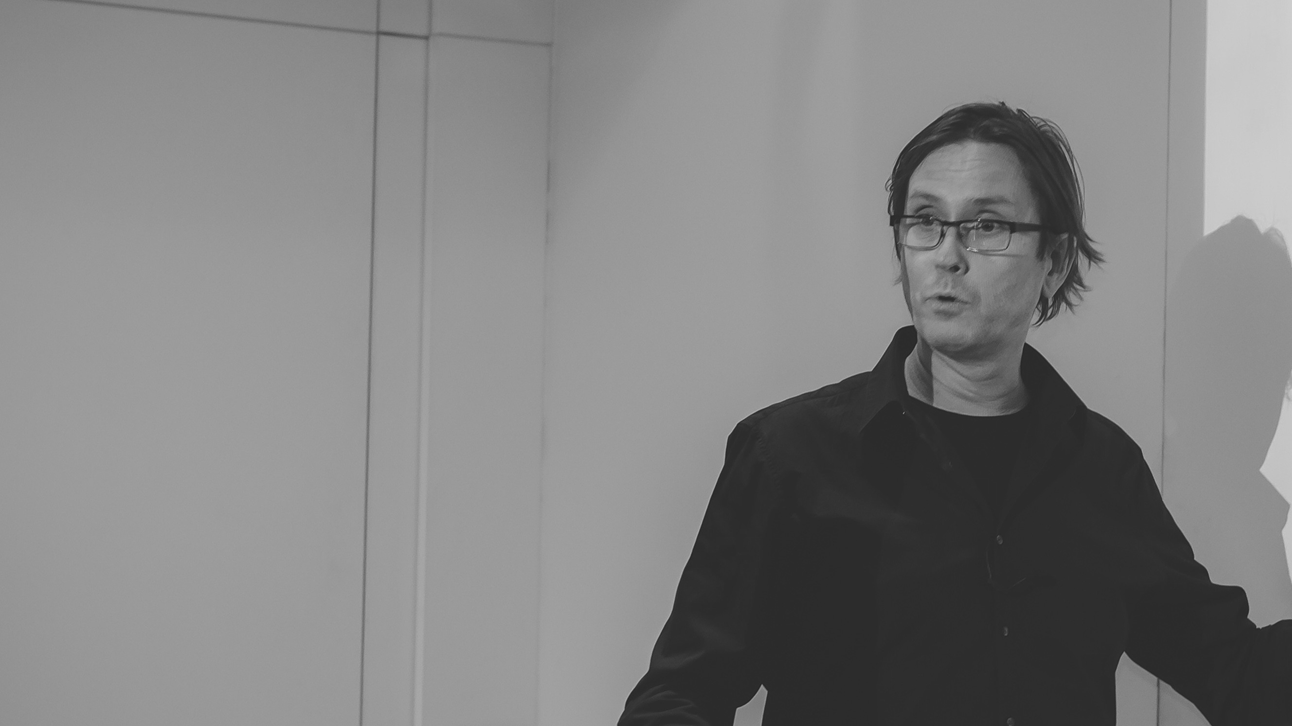 Nano Server Administration
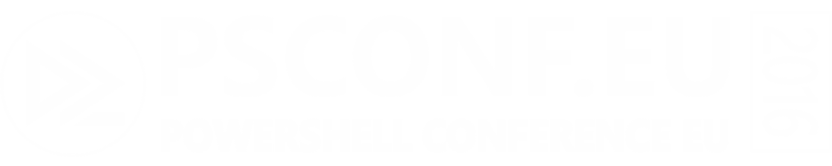 Thorsten Butz
[Speaker Notes: PowerShell Conference Europe
Hannover, 2016
www.psconf.eu]
# about_me 

$speaker = @{ 
      name='Thorsten Butz'
      jobrole = 'Trainer','Consultant','Author'
      certification = 'MC*','LPIC-2'
          = @thorstenbutz
          = gplus.to/thorstenbutz
          = facebook.com/thbutz
          = thorsten-butz.de
          = slidingwindows.de
}
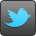 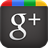 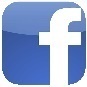 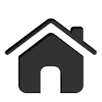 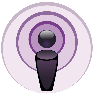 [Speaker Notes: _____________________________________________________________________________________________________________________



_____________________________________________________________________________________________________________________



_____________________________________________________________________________________________________________________



_____________________________________________________________________________________________________________________



_____________________________________________________________________________________________________________________



_____________________________________________________________________________________________________________________



_____________________________________________________________________________________________________________________



_____________________________________________________________________________________________________________________



_____________________________________________________________________________________________________________________]
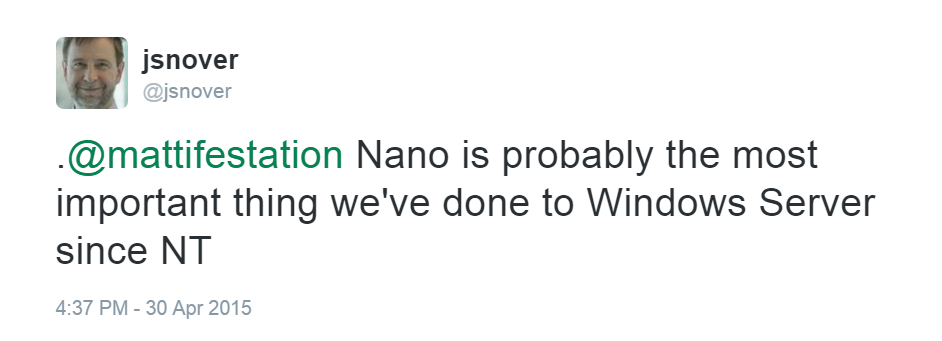 [Speaker Notes: https://twitter.com/jsnover/status/593786221404422144]
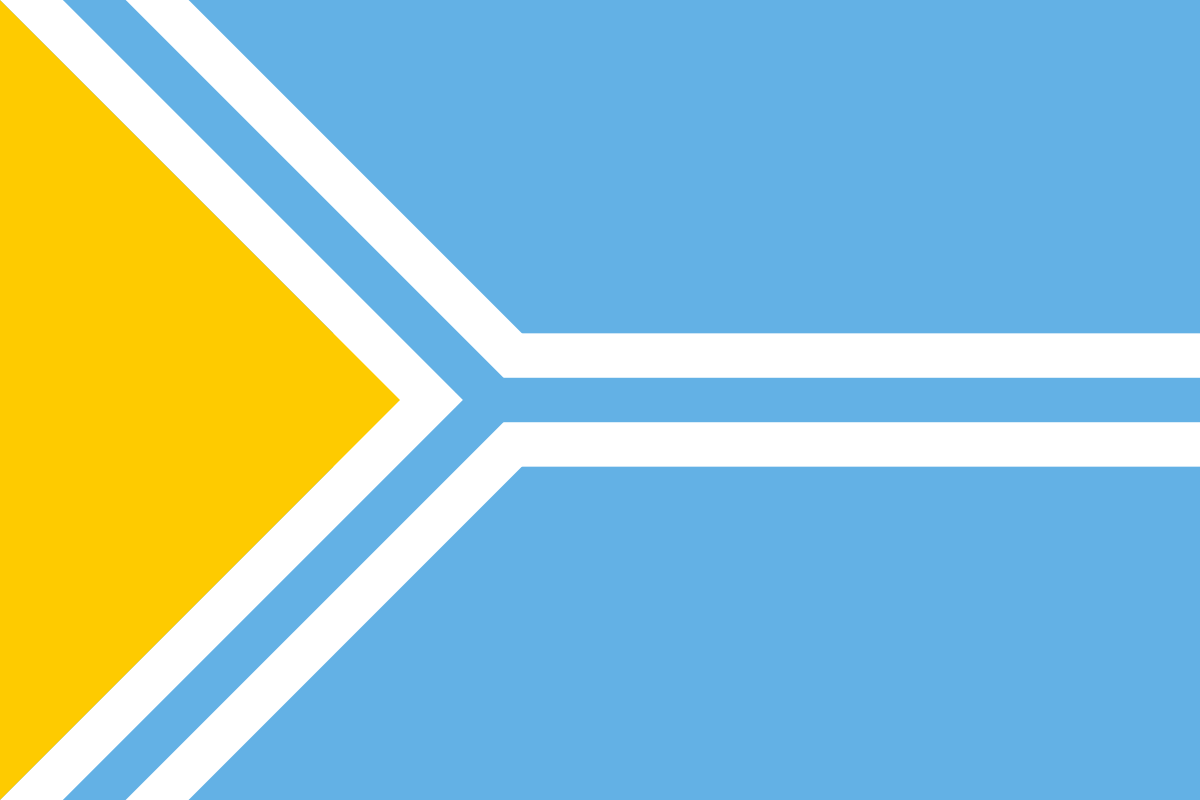 Codename Tuva
Install.wim: 134 MB 
Headless server
Zero foot print: no built-in roles or features
Purpose: 
"Compute clusters" (Hyper-V-Host, Storage: SoFS, etc)
"Born-in-the-cloud”-Applications (Support for Ruby, Python, NoJS, etc)
Later/"next 20 years": Everything
*
*
WS 2016, TP 4
[Speaker Notes: "The Tyva Republic (Russian: Респу́блика Тыва́, tr. Respublika Tyva; IPA: [rʲɪˈspublʲɪkə tɨˈva]; Tuvan: Тыва Республика,Tyva Respublika, [təˈvɑ risˈpublikɑ]), Tyva or Tuva (Tuvan: Тыва, Russian: Тува́), is a federal subject of Russia (a republic, also defined in the Constitution of the Russian Federation as a state [12]). It lies in the geographical center of Asia, in southern Siberia. The republic borders the Altai Republic, the Republic of Khakassia, Krasnoyarsk Krai, Irkutsk Oblast, and the Republic of Buryatia in Russia and Mongolia to the south. Its capital is the city of Kyzyl. Population: 307,930 (2010 Census).[7]

From 1921 until 1944, Tuva constituted a sovereign, independent nation, under the name of Tannu Tuva, officially, the Tuvan People's Republic, or the People's Republic of Tannu Tuva."
Size: 170,500 km2
Population: 307,930
https://en.wikipedia.org/wiki/Tuva

The 20 smalles countries in the world:
http://www.worldatlas.com/articles/the-10-smallest-countries-in-the-world.html
No1: Vatican – 0.44  km2
Population: 690]
Evolution of Windows Server UI
[Speaker Notes: _____________________________________________________________________________________________________________________



_____________________________________________________________________________________________________________________



_____________________________________________________________________________________________________________________



_____________________________________________________________________________________________________________________



_____________________________________________________________________________________________________________________



_____________________________________________________________________________________________________________________



_____________________________________________________________________________________________________________________



_____________________________________________________________________________________________________________________



_____________________________________________________________________________________________________________________]
Evolution of Windows Server UI
[Speaker Notes: _____________________________________________________________________________________________________________________



_____________________________________________________________________________________________________________________



_____________________________________________________________________________________________________________________



_____________________________________________________________________________________________________________________



_____________________________________________________________________________________________________________________



_____________________________________________________________________________________________________________________



_____________________________________________________________________________________________________________________



_____________________________________________________________________________________________________________________



_____________________________________________________________________________________________________________________]
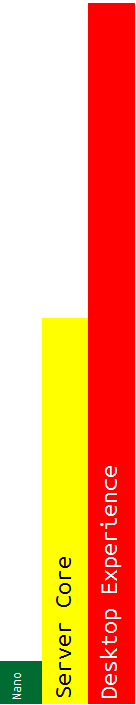 Footprints
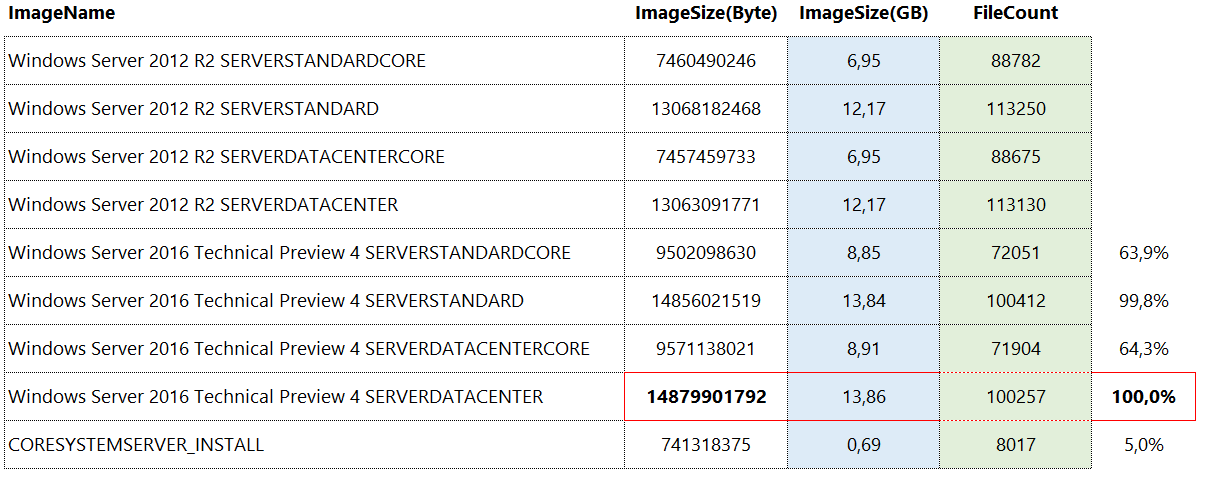 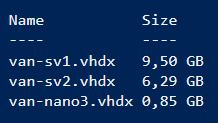 [Speaker Notes: _____________________________________________________________________________________________________________________



_____________________________________________________________________________________________________________________



_____________________________________________________________________________________________________________________



_____________________________________________________________________________________________________________________



_____________________________________________________________________________________________________________________



_____________________________________________________________________________________________________________________



_____________________________________________________________________________________________________________________



_____________________________________________________________________________________________________________________



_____________________________________________________________________________________________________________________]
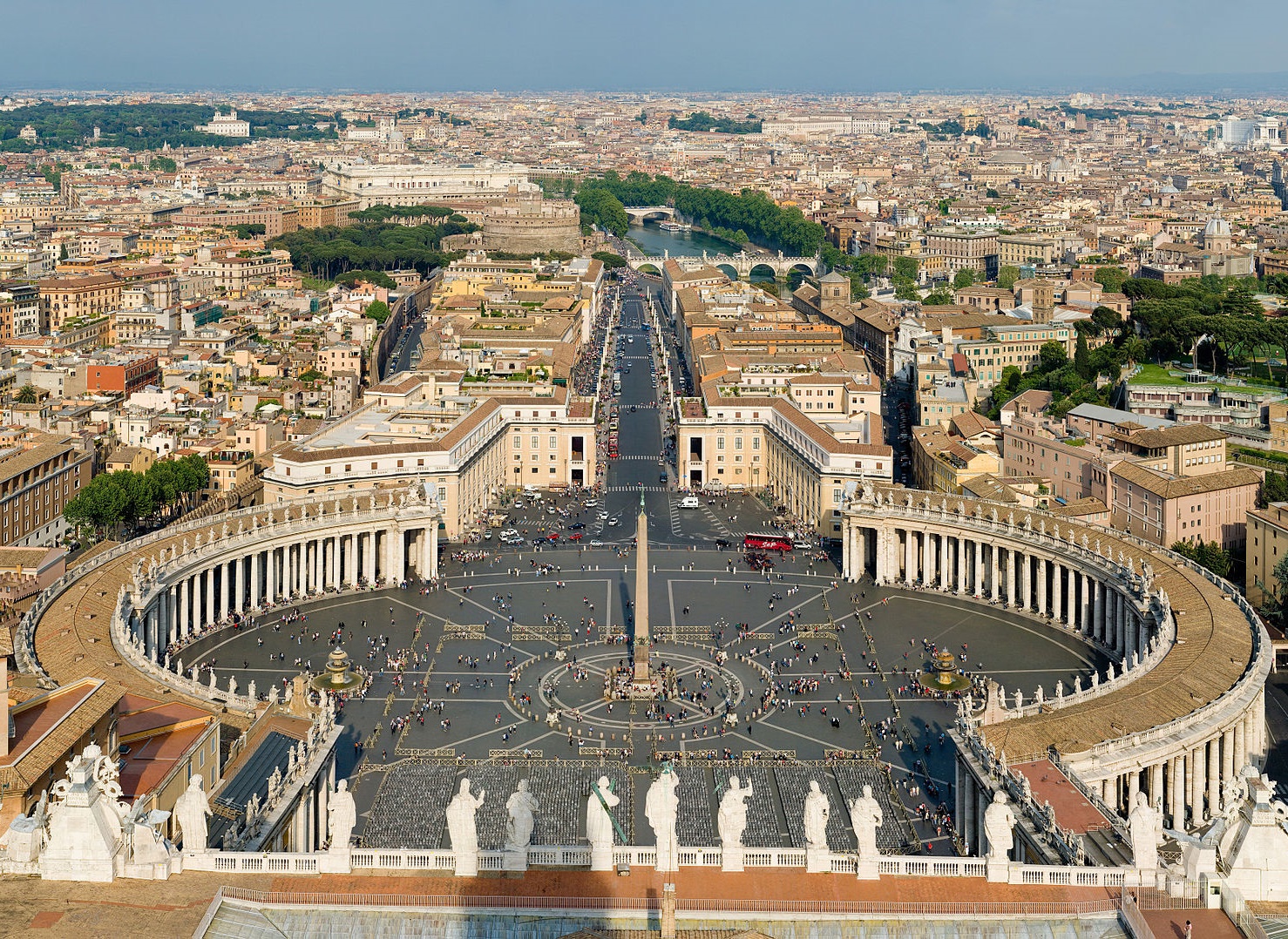 Tuva: 
170,500 km2
307.930 residents

Vatican: 0.44  km2
690 residents
[Speaker Notes: Photo (By Diliff - Own work, CC BY-SA 3.0)
https://commons.wikimedia.org/w/index.php?curid=2065989]
# BUILD YOUR FIRST NANO SERVER
 # GEN 1-VM => *.vhd 	
 # Gen 2-VM => *.vhdx

 Import-Module NanoServerImageGenerator.psm1  # from WS2016-ISO
 $nanoName = 'sea-nano1'

 New-NanoServerImage `
   -MediaPath $iso_x `
   -BasePath 'C:\NanoServer_TP4\Base' `
   -TargetPath "C:\Hyper-V\Virtual Hard Disks\$nanoName.vhd" `
   -GuestDrivers `
   -EnableRemoteManagementPort `
   -AdministratorPassword $password `
   -Language en-US `
   -ComputerName $nanoname
[Speaker Notes: _____________________________________________________________________________________________________________________



_____________________________________________________________________________________________________________________



_____________________________________________________________________________________________________________________



_____________________________________________________________________________________________________________________



_____________________________________________________________________________________________________________________



_____________________________________________________________________________________________________________________



_____________________________________________________________________________________________________________________



_____________________________________________________________________________________________________________________



_____________________________________________________________________________________________________________________]
Recovery console
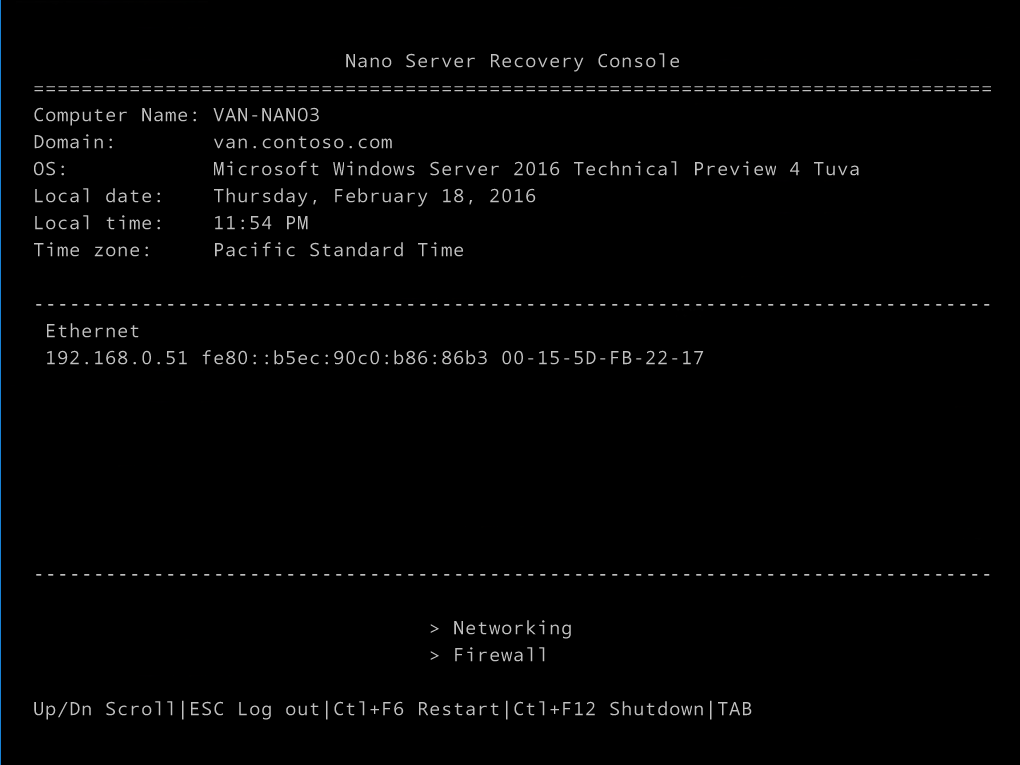 [Speaker Notes: _____________________________________________________________________________________________________________________



_____________________________________________________________________________________________________________________



_____________________________________________________________________________________________________________________



_____________________________________________________________________________________________________________________



_____________________________________________________________________________________________________________________



_____________________________________________________________________________________________________________________



_____________________________________________________________________________________________________________________



_____________________________________________________________________________________________________________________



_____________________________________________________________________________________________________________________]
Workgroup vs. Domain
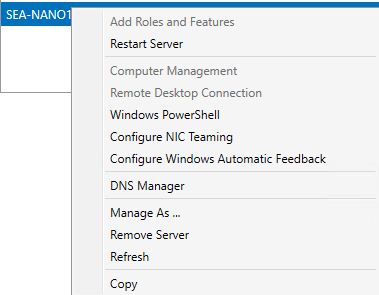 Workgroup
   a) ConfigureTrustedHost list:    Set-Item `
     WSMan:\localhost\Client\TrustedHosts `
     -Value 192.168.0.100 -Force        
   b) "Manage As …" from ServerManager

DomainPreCreate AD membership:
   djoin.exe /Provision /Domain contoso 
      /Machine "sea-nano1" /SaveFile "c:\depot\sea-nano1.djoin"
[Speaker Notes: _____________________________________________________________________________________________________________________



_____________________________________________________________________________________________________________________



_____________________________________________________________________________________________________________________



_____________________________________________________________________________________________________________________



_____________________________________________________________________________________________________________________



_____________________________________________________________________________________________________________________



_____________________________________________________________________________________________________________________



_____________________________________________________________________________________________________________________



_____________________________________________________________________________________________________________________]
Running apps on Nano
Compatible API (subset)
Reverse Forwarders:"DLL shims" forward api calls to new DLLs (optional package)
Appx: Windows Server App (WSA) Installer, no MSI support
"Built-In" roles:optional package
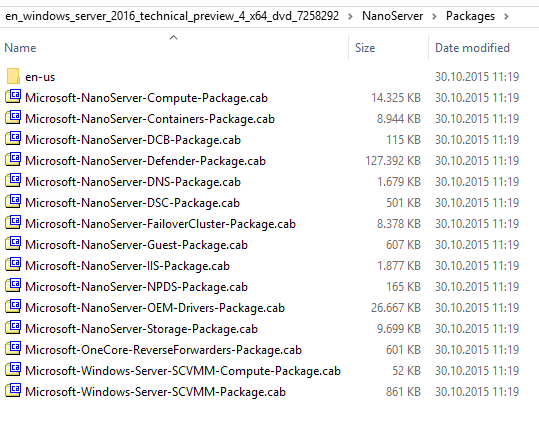 [Speaker Notes: When used in any of these configuration Nano Server has the same API surface available for running applications. The Nano Server API surface is a subset of what is available in Server Core and Server with a Desktop Experience. As a subset, any application, tool, or agent that is written to run on Nano Server will run without modification on Server Core or Server with a Desktop Experience.]
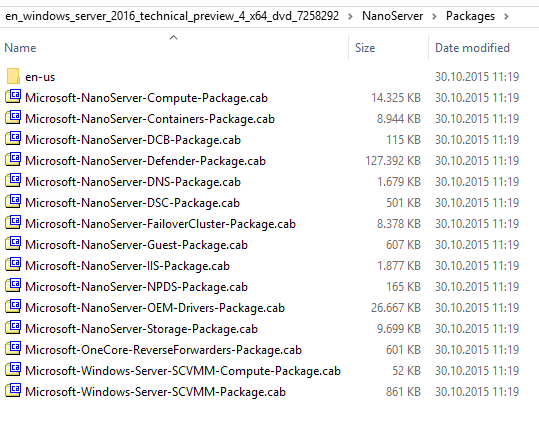 New-NanoServerImage –Packages Microsoft-NanoServer-DNS-Package […]
New-NanoServerImage –Compute […]
[Speaker Notes: Packages with explicit parameters (WS 2016, TP4)
-Compute  (Microsoft-NanoServer-Compute-Package.cab)
-Containers   (Microsoft-NanoServer-Containers-Package.cab)
-Defender (Microsoft-NanoServer-Defender-Package.cab)
-Clustering   (Microsoft-NanoServer-FailoverCluster-Package.cab)
-GuestDrivers (Microsoft-NanoServer-Guest-Package.cab)
-OEMDrivers  (Microsoft-NanoServer-OEM-Drivers-Package.cab)
-Storage (Microsoft-NanoServer-Storage-Package.cab)
-ReverseForwarders   (Microsoft-OneCore-ReverseForwarders-Package.cab)

Packages installed via "-packages" (WS 2016, TP4)
-packages Microsoft-NanoServer-DCB-Package.cab
-packages Microsoft-NanoServer-DNS-Package.cab
-packages Microsoft-NanoServer-DSC-Package.cab
-packages Microsoft-NanoServer-IIS-Package.cab
-packages Microsoft-NanoServer-NPDS-Package.cab
-packages Microsoft-Windows-Server-SCVMM-Compute-Package.cab
-packages Microsoft-Windows-Server-SCVMM-Package.cab]
Demo
Build NANO server, 
configure NANO server
[Speaker Notes: _____________________________________________________________________________________________________________________



_____________________________________________________________________________________________________________________



_____________________________________________________________________________________________________________________



_____________________________________________________________________________________________________________________



_____________________________________________________________________________________________________________________



_____________________________________________________________________________________________________________________



_____________________________________________________________________________________________________________________



_____________________________________________________________________________________________________________________



_____________________________________________________________________________________________________________________]
Remote Server Mgmt Tools
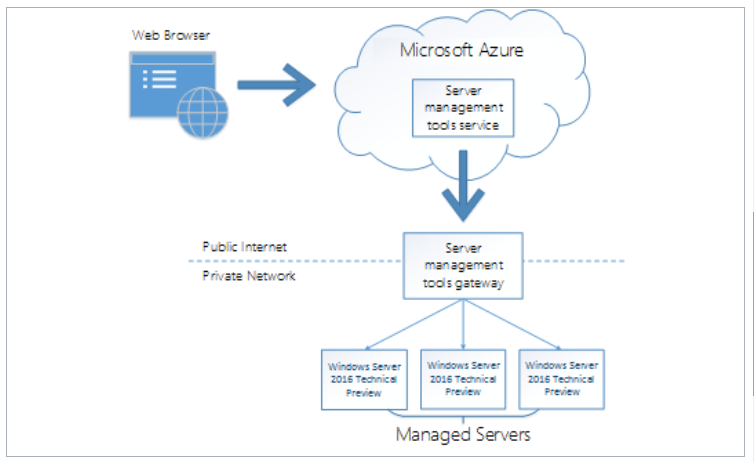 [Speaker Notes: http://blogs.technet.com/b/nanoserver/archive/2016/02/09/server-management-tools-is-now-live.aspx]
RSMT: Processes
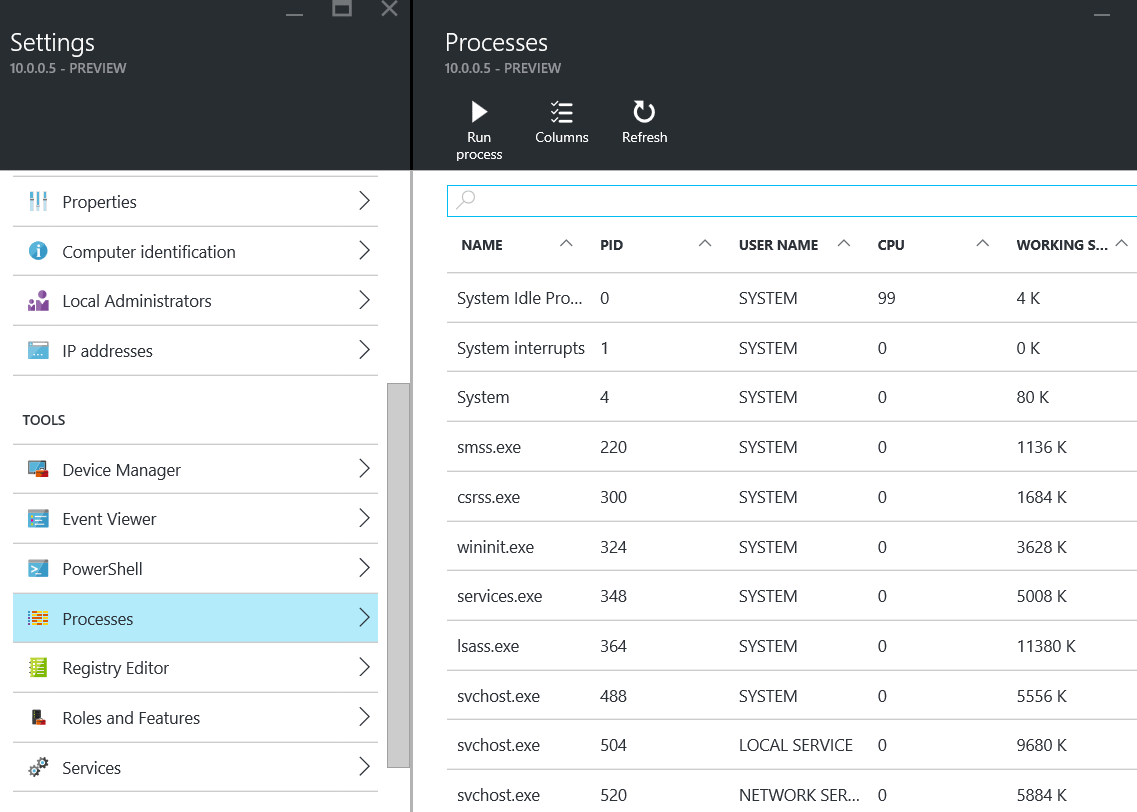 [Speaker Notes: http://blogs.technet.com/b/nanoserver/archive/2016/02/09/server-management-tools-is-now-live.aspx]
RSMT: Regedit
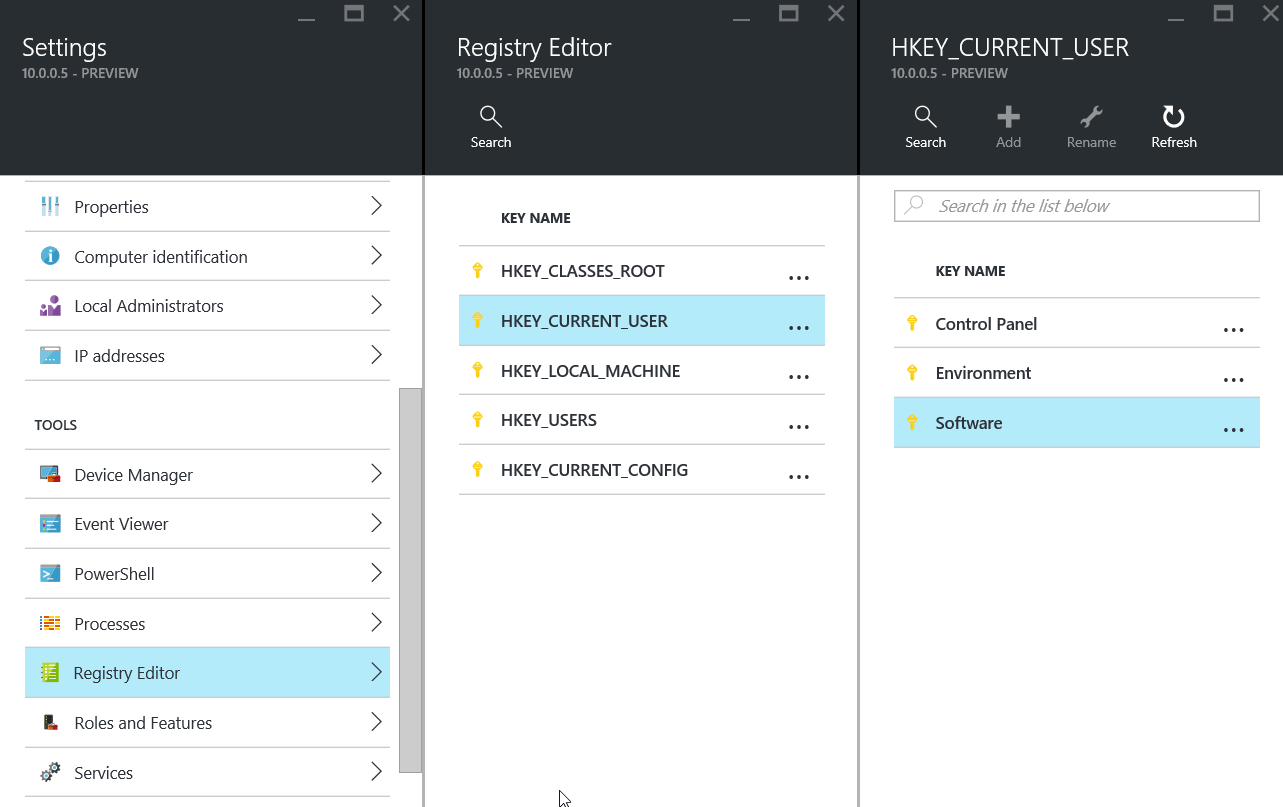 [Speaker Notes: http://blogs.technet.com/b/nanoserver/archive/2016/02/09/server-management-tools-is-now-live.aspx]
RSMT: DevMgmt
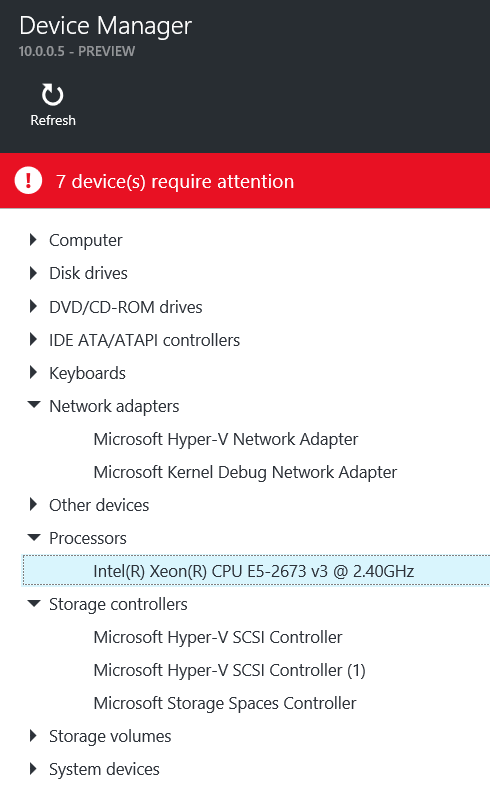 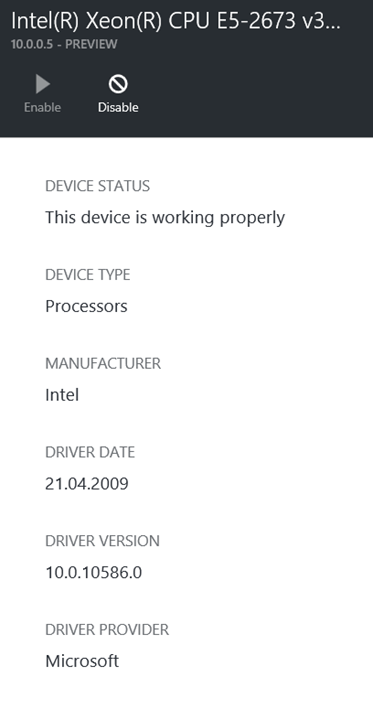 [Speaker Notes: http://blogs.technet.com/b/nanoserver/archive/2016/02/09/server-management-tools-is-now-live.aspx]
Shadows of the past
[Speaker Notes: _____________________________________________________________________________________________________________________



_____________________________________________________________________________________________________________________



_____________________________________________________________________________________________________________________



_____________________________________________________________________________________________________________________



_____________________________________________________________________________________________________________________



_____________________________________________________________________________________________________________________



_____________________________________________________________________________________________________________________



_____________________________________________________________________________________________________________________



_____________________________________________________________________________________________________________________]
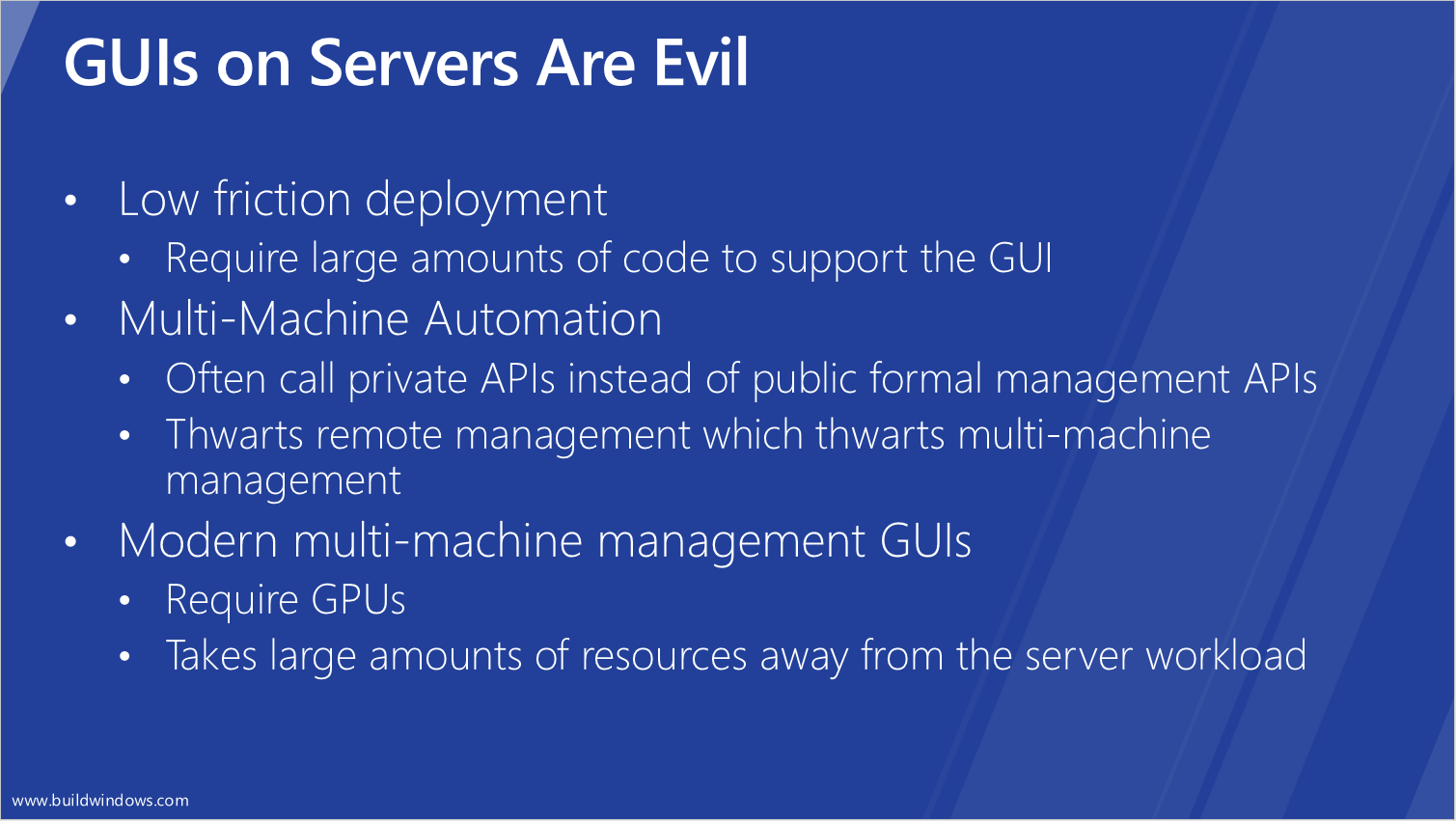 build 2011
[Speaker Notes: Jeffrey Snover, Andrew Mason (Build 2011) 
"Windows Server 8 apps must run without a GUI"
https://channel9.msdn.com/Events/BUILD/BUILD2011/SAC-416T

Slides: 
http://video.ch9.ms/build/2011/slides/SAC-416T_Mason.pptx]
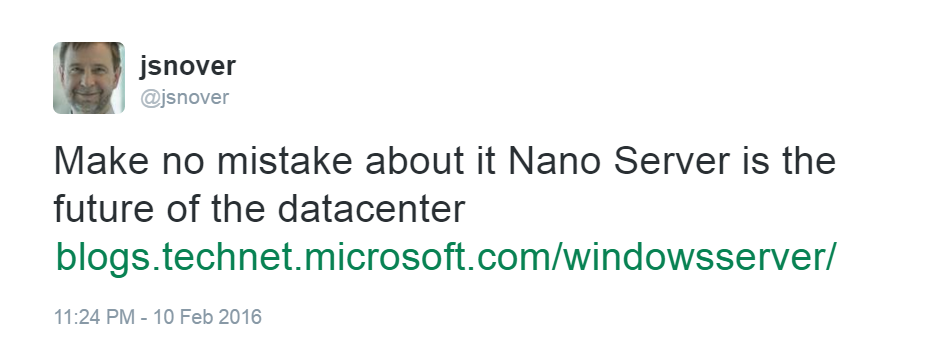 [Speaker Notes: https://twitter.com/jsnover/status/697546729466392576

https://blogs.technet.microsoft.com/windowsserver/2016/02/10/exploring-nano-server-for-windows-server-2016/]
Questions?
@thorstenbutz
[Speaker Notes: _____________________________________________________________________________________________________________________



_____________________________________________________________________________________________________________________



_____________________________________________________________________________________________________________________



_____________________________________________________________________________________________________________________



_____________________________________________________________________________________________________________________



_____________________________________________________________________________________________________________________



_____________________________________________________________________________________________________________________



_____________________________________________________________________________________________________________________



_____________________________________________________________________________________________________________________]
Thank you!
@thorstenbutz
[Speaker Notes: _____________________________________________________________________________________________________________________



_____________________________________________________________________________________________________________________



_____________________________________________________________________________________________________________________



_____________________________________________________________________________________________________________________



_____________________________________________________________________________________________________________________



_____________________________________________________________________________________________________________________



_____________________________________________________________________________________________________________________



_____________________________________________________________________________________________________________________



_____________________________________________________________________________________________________________________]